May 2014
Uplink multi-user MAC protocol for 11ax
Date: 2014-05-11
Authors:
Slide 1
Tran Thi Thao Nguyen, Kyushu Institute of Technology
May 2014
Abstract
The support for Uplink multi-user (UL MU) for 802.11ax is currently unclear. 
However, numerous studies have shown the benefit UL MU schemes in high-density environments.
This presentation aims to start the discussion to formally support UL MU in 802.11ax.
We also present a simple UL MU MAC Protocol to support our objective.
Slide 2
Tran Thi Thao Nguyen, Kyushu Institute of Technology
May 2014
Background
In a highly dense Wireless LAN environment, many collisions occur reducing the total network throughput and possibly lead to congestive collapse.
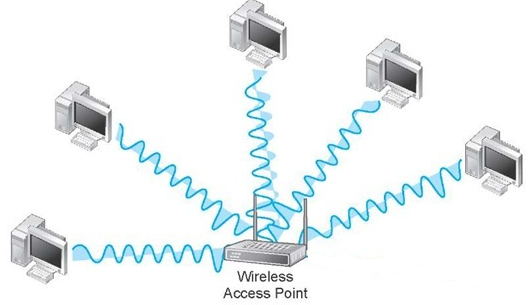 Collision
Figure 1: Multi-user transmit their data to AP at the same time[1]
Slide 3
Tran Thi Thao Nguyen, Kyushu Institute of Technology
May 2014
Background
Uplink Multi-user transmission reduces collision and hence the total throughput by allowing multiple transmission in a single TXOP. Multi-user transmission can be done in the frequency or spatial domain.
This figure is the result of combination of the OFDMA access and a CSMA scheme to improve efficiency.
By adjusting the number of sub-channels, as the number of stations grows  maintain a higher throughput than CSMA/CA based schemes.

M: Number of subchannels
Hybrid: OFDMA/CSMA
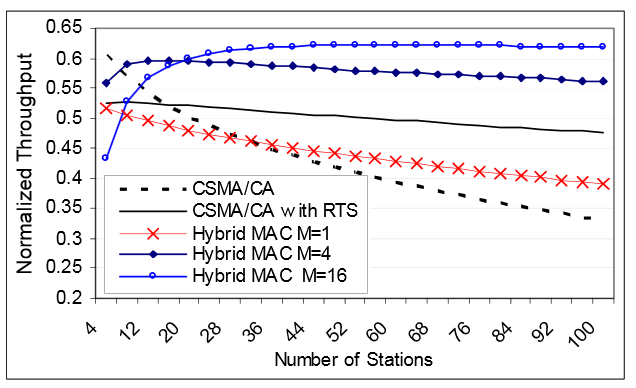 Figure 2: Benefit of UL MU (OFDMA) in frequency domain [2]
Slide 4
Tran Thi Thao Nguyen, Kyushu Institute of Technology
May 2014
Uplink Multi-user Transmission
Definition
Users transmit their data to an AP at the same time. [3]
Type of uplink multi-user transmission
Slide 5
Tran Thi Thao Nguyen, Kyushu Institute of Technology
May 2014
UL MU MAC Protocol
The benefit of UL MU can be easily demonstrated by the figure below







However, the benefit of this scenario is limited because it is highly dependent on the transmitted DL frame.
DIFS+Backoff
SIFS
SIFS
DIFS+Backoff
DL MU frame
DL MU frame
AP
AP
UL ACK
UL ACK
User1
User1
UL ACK
UL ACK
User2
User2
UL ACK
UL ACK
User3
User3
UL ACK
UL ACK
User4
User4
Time
Time
Figure 3a: UL MU
Figure 3b: Conventional
Slide 6
Tran Thi Thao Nguyen, Kyushu Institute of Technology
May 2014
UL MU MAC Protocol for general case
Data transmission opportunities are signaled by the AP.
AP schedules UL MU Traffic
STA inform the AP of transmission intent via a short request packet
UL MU Transmission
SIFS
SIFS
SIFS
SIFS
DIFS+Backoff
SIFS
SIFS
UL resource Scheduling info
Sync
AP
Resource request
UL MU Frame
User1
Resource request
UL MU Frame
User2
Resource request
UL MU Frame
User3
Resource request
UL MU Frame
User4
Time
Figure 4: An example of stand-alone UL data frame
-     Many UL MU MAC protocol in literature follows this protocol [2][3]
 In this protocol, the sequence is initiated by the AP similar to a point coordinator in  PCF.
We refer to this as centralized UL MU
Slide 7
Tran Thi Thao Nguyen, Kyushu Institute of Technology
May 2014
Our ideas
A UL MU MAC Protocol should be 
Applicable to many scenarios to maximize its effect.
Initiated by a participating STA and not the AP.
Users that obtain TXOP should be able to send right away regardless of UL MU is used or not.
If UL MU is used, users with TXOP don’t have to wait for UL transmission timing. It means each users can initiate UL MU data frame transmission without any control from AP. 
We call this kind of protocol as Distributed UL MU.
In contrast, in the case of Centralized UL MU protocol,  frame transmission timing is always come from the AP.
Minimal overhead
Applicable in DCF/EDCA.
Slide 8
Tran Thi Thao Nguyen, Kyushu Institute of Technology
May 2014
Environment scenario
BSS
Grouping concept here is the same as 11ac DL MU-MIMO grouping.
Group1
User1
User2
User3
User7
User4
AP
User1
User5
11ax Users supporting UL MU belonging to Group 1
User2
User6
User3
User4
Group 2
11ax Users supporting UL MU belonging to Group 2
User5
User6
Figure 5: Environment scenario
User7
Legacy device
Slide 9
Tran Thi Thao Nguyen, Kyushu Institute of Technology
May 2014
Distributed UL MU frame transmission (Example)
Scenario 1 : UL MU permitted
- Transmission sequence -
BSS
BSS
BSS
RTS
Group1
Group1
Group1
G ACK
G CTS
User1
User1
User1
User2
User2
User2
User3
User3
User3
User7
User7
User7
User4
User4
User4
UL MU Frame
Figure 6a: RTS and Group-CTS exchange
Figure 6c: Group-ACK transmission
AP
AP
AP
User5
User5
User5
User6
User6
User6
Group 2
Group 2
Group 2
Figure 6b: UL MU Frame transmission
Slide 10
Tran Thi Thao Nguyen, Kyushu Institute of Technology
May 2014
Distributed UL MU frame transmission (Example)
Scenario 1 : UL MU permitted
- Timing Diagram -
DIFS+Backoff
DIFS+Backoff
SIFS
SIFS
SIFS
G CTS
G ACK
AP
UL MU Frame
GID1 User1
UL MU Frame
RTS
GID1 User2
UL MU Frame
GID1 User3
Time
・
・
・
Figure 7: An example of Distributed UL MU frame transmission
GID1
Group 1
G CTS
CTS frame with Group ID for UL
G ACK
ACK frame with Group ID for UL MU Frame
Slide 11
Tran Thi Thao Nguyen, Kyushu Institute of Technology
May 2014
Distributed UL MU frame transmission (Example)
Scenario 2 : UL MU not permitted
- Transmission sequence -
BSS
BSS
BSS
RTS
Group1
Group1
Group1
ACK
CTS
User1
User1
User1
User2
User2
User2
User3
User3
User3
User7
User7
User7
User4
User4
User4
UL Frame
Figure 8a: RTS and CTS exchange
Figure 8c: ACK transmission
AP
AP
AP
User5
User5
User5
User6
User6
User6
Group 2
Group 2
Group 2
Figure 8b: UL Frame transmission
Slide 12
Tran Thi Thao Nguyen, Kyushu Institute of Technology
May 2014
Distributed UL MU frame transmission (Example)
Backward compatibility
When any legacy device use RTS, the 11ax AP will always send normal CTS for backward compatibility. Hence, a normal RTS/CTS frame exchange will occur.

When any legacy device hear a distributed UL MU sequence, it will be as if a normal RTS/CTS frame exchange  has occurred.
Slide 13
Tran Thi Thao Nguyen, Kyushu Institute of Technology
May 2014
Summary
Slide 14
Tran Thi Thao Nguyen, Kyushu Institute of Technology
May 2014
New frame type definition
The function same as 11ac CTS or ACK, but is for a Group.
G CTS frame ( Same control frame Subtype as CTS)
Frame
Control
Duration
Duration
RA
RA
FCS
b0 - b5
b6          –         b47
Indication of group ID
Predefine pattern
Duration
Used to differentiate between CTS and G CTS
G ACK frame
Frame
Control
Duration
Duration
RA
RA
Group-ACK Bitmap
FCS
FCS
New control frame Subtype
Slide 15
Tran Thi Thao Nguyen, Kyushu Institute of Technology
May 2014
Conclusion and Future Work
We show a UL MU MAC Protocol which has low overhead and easily applicable in frequency domain or spatial domain UL MU.
We plan to show MAC simulation results of the proposed scheme in a future contribution.
Slide 16
Tran Thi Thao Nguyen, Kyushu Institute of Technology
May 2014
Straw Poll
Do you agree that TGax should support a mode of uplink multi-user transmission ?

Yes
No
Abstain
Slide 17
Tran Thi Thao Nguyen, Kyushu Institute of Technology
May 2014
Straw Poll
Do you agree that any proposal for uplink multi-user transmission protocol for TGax should be a distributed type of protocol ?

Yes
No
Abstain
Slide 18
Tran Thi Thao Nguyen, Kyushu Institute of Technology
May 2014
References
[1] “WLAN components (Data Communications and Networking), what-when-how In Depth Tutorials and Information”, http://what-when-how.com/data-communications-and-networking/wlan-components-data-communications-and-networking/
[2] Yaser Pourmohammadi Fallah, Salman Khan, Panos Nasiopoulos, Hussein Alnuweiri, “Hybrid OFDMA/CSMA Based Medium Access  Control for Next-Generation Wireless LANs”, IEEE Communications Society ICC 2008
[3] Jinyoung Chun, Wookbong Lee, “Uplink multi-user transmission”, 11-13/1388r0, LG Electronics
Slide 19
Tran Thi Thao Nguyen, Kyushu Institute of Technology